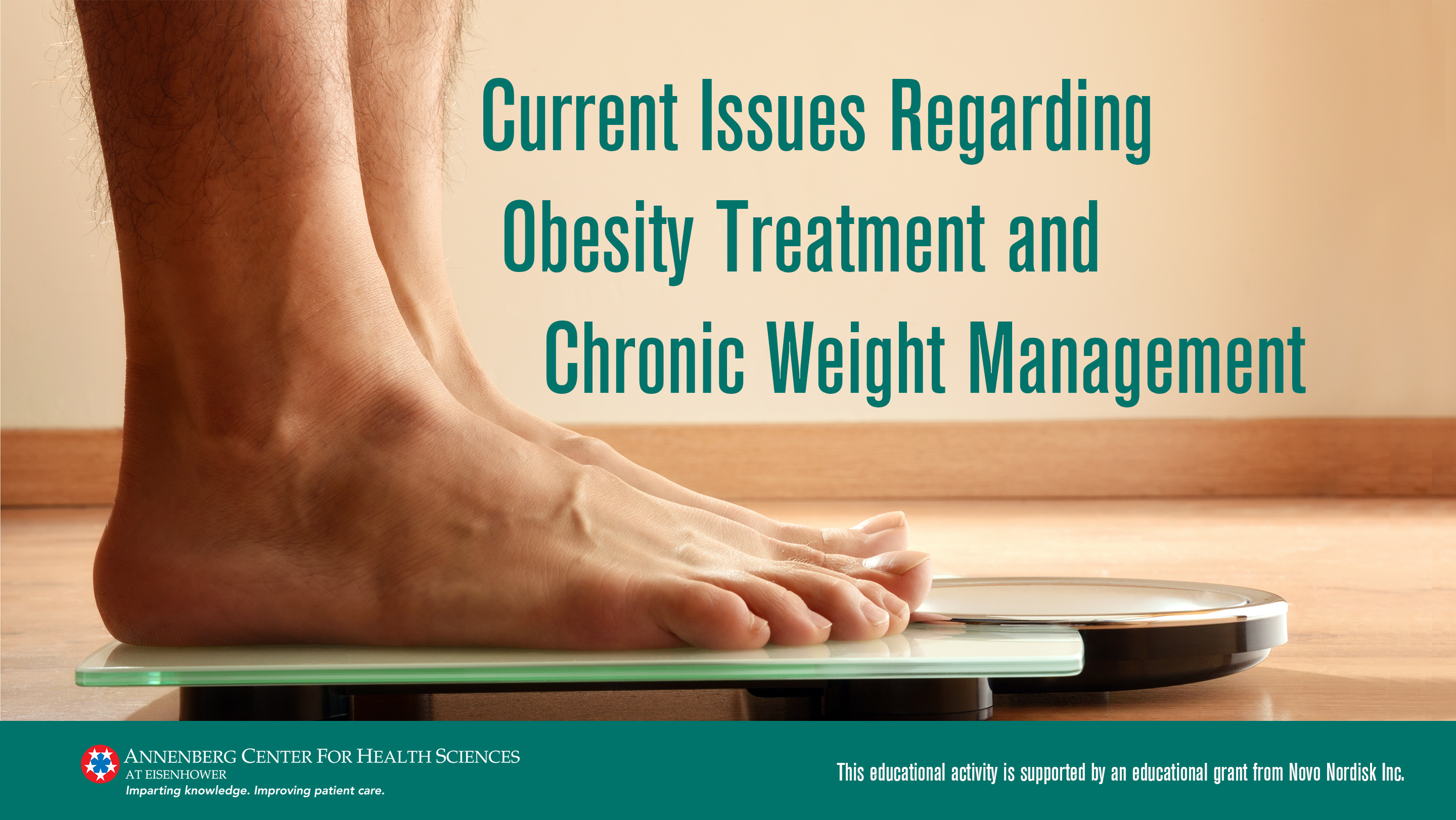 Faculty
Caroline M. Apovian, MD, FACP, FTOS, DABOM
Co-Director, Center for Weight Management and Wellness, Brigham and Women’s Hospital, Boston, MA
Member of the Faculty, Harvard Medical School, Boston, MA
Robert Kushner, MD, MS, FACP, FTOS, DABOM
Professor of Medicine (Endocrinology) and Medical Education, Northwestern University Feinberg School of Medicine, Chicago, IL 
Director, Center for Lifestyle Medicine, Northwestern Medicine, Chicago, IL
Red Line
Introduction to the Disease of Obesity
[Speaker Notes: Dr Apovian – red line]
Obesity Recognized as a Chronic Disease
2004 CMS removes “not a disease” verbiage
2012 American Association of Clinical Endocrinology
2008 The Obesity Society
2013 American Medical Association
Kyle T et al. Endocrinol Metab Clin North Am. 2016; 45(3): 511-520.
[Speaker Notes: 2002 SSA guidelines meant that obesity could be a valid diagnosis when assessing for “disability”]
Complex System Interplay
Energy dysregulation
Hormones
External influences
Berthoud HR, et al. Gastroenterology. 2017;152(7):1728-1738.
[Speaker Notes: Obesity is a disruption of energy regulation, and the defense of a higher body weight set point. It is an interplay of hunger, satiety, hormones, external cues, and genetics. All those factors mean that there is a lot of heterogeneity in obesity and that is noticeable when trying to find a treatment plan that works for a specific patient.]
Food Regulation Hormones
Greenway F. Int J Obes. 2015;39: 1188–1196
Endocrine Functions of Adipose Tissue
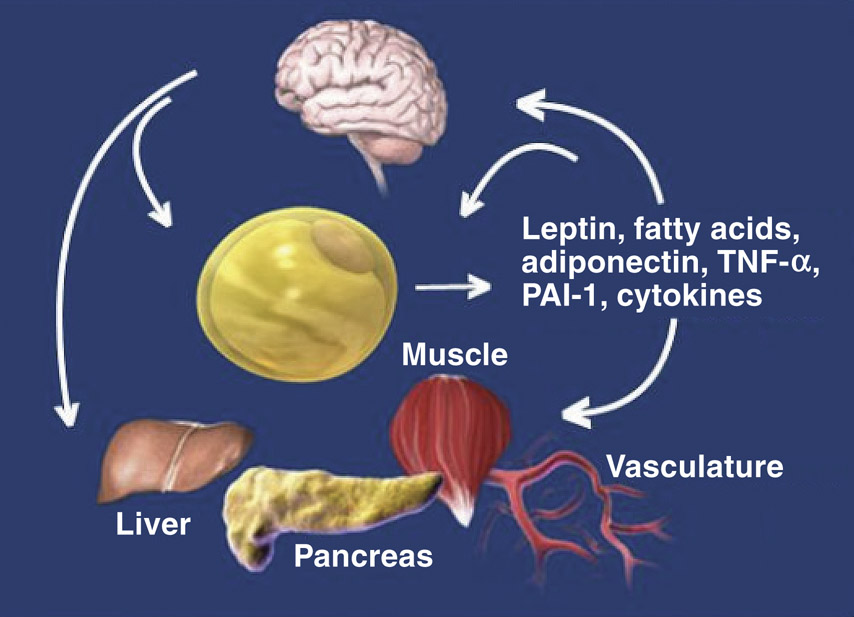 Not just fat storage
Secretory endocrine organ
PAI-1, Plasminogen Activator Inhibitor-1; TNF-α, Tumor Necrosis Factor
Kershaw E, et al. J. Clin. Endocrinol. Metab. 2004;89(6): 2548-2556.
[Speaker Notes: Adipose tissue was not previously viewed as an organ. It was regarded solely as an inert depot for energy storage. It is now known that adipose tissue secretes adipokines—bioactive peptides—that act locally and systemically. In other words, adipose tissue is an endocrine organ. It provides the metabolic communication mechanism with distant organs including the central nervous system.

An enhanced understanding of adipose tissue’s endocrine function could lead to better approaches to metabolic conditions such as obesity.]
Increasing Prevalence Worldwide
World Obesity Federation. 2019. December 18, 2021. https://www.worldobesity.org/about/about-obesity/prevalence-of-obesity
[Speaker Notes: Obesity is now more prevalent worldwide than undernutrition]
Increasing Prevalence in the United States
2011
2020
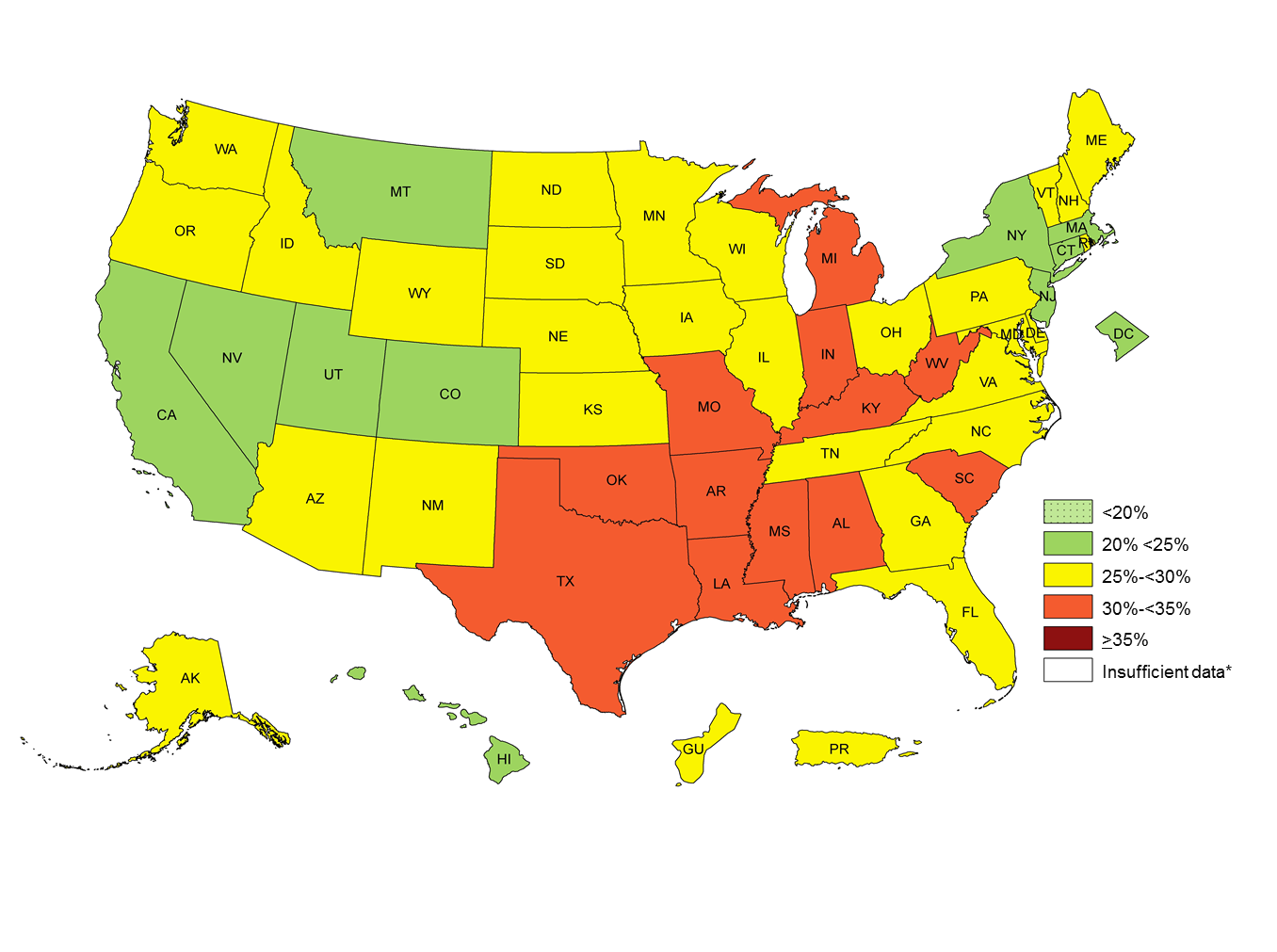 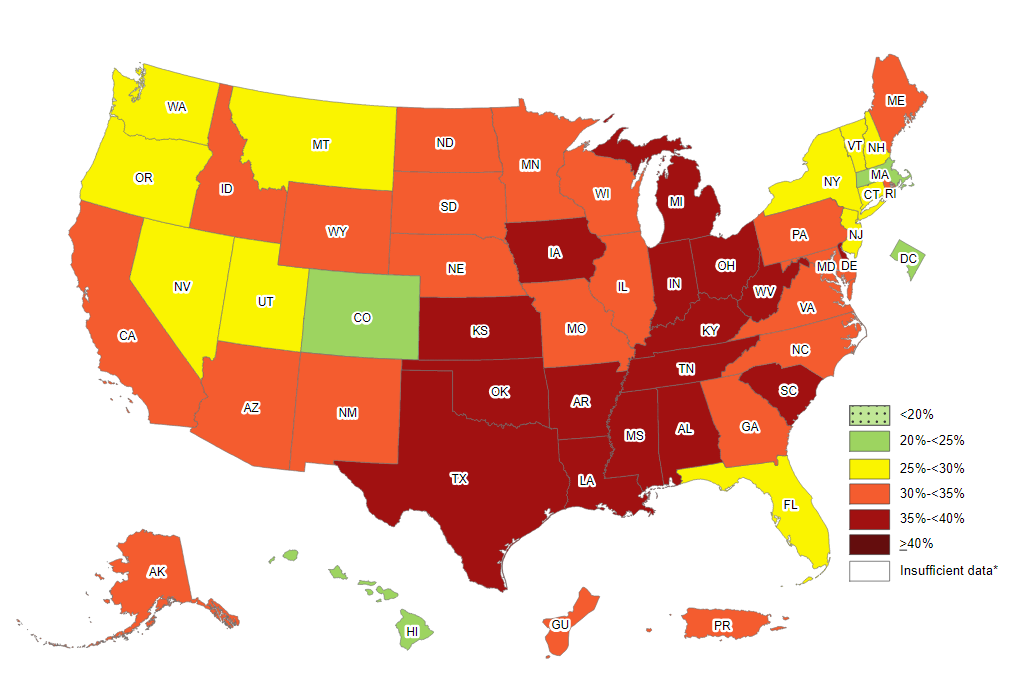 Data based on self-reported obesity
Center for Disease Control and Prevention (CDC). February 27, 2020. Accessed January 5, 2022.
https://www.cdc.gov/nccdphp/dnpao/data-trends-maps/index.html.
U.S. Prevalence Disparity by Race/Ethnicity
Center for Disease Control and Prevention (CDC). December 18, 2021. https://nccd.cdc.gov/dnpao_dtm/rdPage.aspx?rdReport=DNPAO_DTM.ExploreByTopic&islClass=OWS&islTopic=&go=GO
[Speaker Notes: Obesity disproportionately affects BIPOC]
Healthcare Hesitancy and Under-utilization
Patients with obesity often fear:1
Weight bias; assumptions
Lack of provider knowledge about obesity and available treatments
Low trust and poor communication

Under-utilization of treatment options
Estimated only 2.5% of patients with obesity on anti-obesity medications2
1. Alberga AS, et al. Primary Health Care Research & Development. 2019;20:e116.
2. Elangovan A, et al. Obes Surg. 2021;31(3):1105-1112.
[Speaker Notes: Patients with obesity experience substantial psychosocial burden, even from the medical community]
Complications associated with obesity
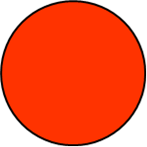 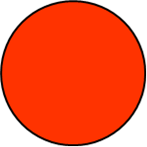 CHD
Stroke
T2DM
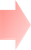 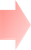 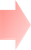 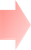 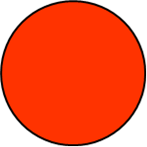 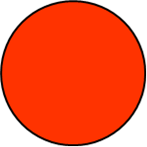 Sleep Apnea
Osteoarthritis
CHD, Coronary Heart disease; GERD, gastroesophageal reflux disease; NAFLD, Non-Alcoholic Fatty Liver disease; T2DM, Type II Diabetes Mellitus
Garvey WT, et al. Endocr Pract. 2016;22(suppl 3):1-205.
[Speaker Notes: Obesity affects every organ system.]
The “Cost” of Obesity
1. Ward ZJ, et al. PLoS ONE 16(3): e0247307.
2. World Health Organization (WHO). February 2, 2021. December 18, 2021. https://www.who.int/data/gho/data/indicators/indicator-details/GHO/gho-ghe-ncd-deaths-in-thousands
Yellow Line
Obesity as a Cardiometabolic Risk Factor
[Speaker Notes: Dr Kushner – yellow line]
Obesity and Type II Diabetes
Increased insulin production;
‘hyperinsulinemia’
Pancreatic β-cells compensate
Adipose tissue releases cytokines, hormones, and NEFAs
Insulin
resistance
Pancreatic β-cells can’t
compensate
Hyperglycemia
and T2DM
NEFA, Non-esterified fatty acid; T2DM, Type II Diabetes Mellitus
Kahn S, et al. Nature. 2006; 444: 840-846.
[Speaker Notes: Obesity is an independent risk factor for T2DM.]
Obesity and Type II Diabetes
Percentage of patients within BMI category by diagnosis
Pantalone K, et al. BMJ Open 2017;7:e017583.
[Speaker Notes: Prevalence of pre-DM and T2DM increases as BMI increases.

Target adipose tissue as a driver of T2DM disease process.]
Obesity and Dyslipidemia
Obesity effects on lipids1
↑ free fatty acids in liver
↑ triglycerides
↑ small dense LDL
↓ HDL
HDL, high density lipoproteins ; LDL, low density lipoproteins
*Non-HDL-C ≥160 mg/dL or using cholesterol-lowering drug
1. Klop B, et al. Nutrients. 2013; 5(4): 1218–1240.
2. Saydah S, et al. Obesity (Silver Spring).2014;22:1888-1895.
[Speaker Notes: Obesity is an independent risk factor for dyslipidemia]
Obesity and Hypertension
Obesity effects
↑ sympathetic nervous system activity
↑ renin-angiotensin-aldosterone system activity
↑ sodium reabsorption
↑ insulin resistance
Intentional weight loss strategies are important to reduce blood pressure in individuals with obesity.
Tanaka M, et al. Curr Hypertens Rep. 2019; 21(8): 63.
[Speaker Notes: Obesity is an independent risk factor for HTN via several different mechanisms.

Similar to the approach with T2DM, targeting adipose tissue targets the comorbidity as well.]
Obesity and Cardiovascular Disease
Independent risk factor
↑ cardiac workload
Raised atherosclerotic lesions
Systemic and vascular inflammation
Endothelial dysfunction
Visceral adiposity – waist circumference
Extent and duration of obesity
Associated risk factor
Type II Diabetes
Dyslipidemia
Hypertension
Sleep disorders
Powell-Wiley TM, et al. Circ. 2021;143(21): e984-e1010.
[Speaker Notes: Obesity is an independent risk factor for CVD. The connection between obesity and T2DM, dyslipidemia, and HTN has an additive effect of increasing risk.]
Obesity: chronic, low-grade systemic inflammation
CRP, C-reactive protein; CVD, Cardiovascular Disease; EGF, Epidermal Growth Factor; IL-6, Interleukin-6; PAI-1, plasminogen activator inhibitor-1; PVD, peripheral vascular disease; TNF-α, Tumor Necrosis Factor- α; TNF-β, Tumor Necrosis Factor - β
1.Fantuzzi G. J Allergy Clin Immuno. 2005;115(5): 911-919.
2.Kershaw EE, et al. J Clin Endocrinol Metab. 2004;89:2548-2556.
3.Hajer GR et al. European Heart Journal. 2008;29:2959–2971 .
[Speaker Notes: Obesity puts the body in a state of chronic, low-grade systemic inflammation. This is due to inflammatory marker changes, which are secreted by adipose tissue. Changes to these inflammatory markers have been associated with a wide variety of complications.]
Cardiovascular Benefits of Anti-Obesity Meds
BG, blood glucose; CVD, Cardiovascular Disease; DBP, diastolic blood pressure; HDL, high density lipoproteins; TG, LDL, low density lipoproteins; MACE, major adverse cardiovascular event; SBP, systolic blood pressure; T2DM, Type II Diabetes Mellitus; TG, triglycerides;
1.Hollander PA, et al. Diabetes Care. 1998;21(8):1288–1294. 2.Sahebkar A, et al. J Am Soc Hypertens. 2018;12(2):80-96. 3. Garvey WT, et al. Am J Clin Nutr. 2012;95(2):297-308. 4.Gadde  K, et al. Lancet. 2011;377(9774):1341-1352. 5.Hollander P, et al. Diabetes Care. 2013;36(12):4022-4029. 6. Apovian C, et al. Obesity (Silver Spring). 2013;21(5):935-943. 7.Pi-Sunyer X, et al. N Engl J Med. 2015;373(1):11-22. 8. Victoza™ [package insert]. Novo Nordisk. 9.Wilding J, et al. N Engl J Med. 2021; 384:989-1002. 10.Marso SP, et al. N Engl J Med. 2016;375(19):1834-1844.
[Speaker Notes: Selected medications approved for long-term weight loss have been shown to reduce cardiovascular risk.]
Clinically Relevant Weight Loss in Pre-Diabetes
5-15% weight loss goal1
Diabetes prevention in pre-DM
Weight loss (3% at 3yrs) via diet and exercise lifestyle change
58% risk reduction of T2DM diagnosis at 3 years2
34% risk reduction of T2DM diagnosis at 10 years3
T2DM, Type II Diabetes Mellitus
1. Garvey WT, et al. Endocr Pract. 2016;22(suppl 3):1-205.
2. Knowler WC, et al. N Engl J Med. 2002;346:393-403. 
3. Knowler WC, et al. Lancet. 2009;374(9702):1677-1686.
[Speaker Notes: Metabolic disorders can be greatly improved by moderate weight loss.]
Clinically Relevant Weight Loss Effects
5-10% weight loss
Improved health-related quality of life7,8
↓ Type 2 diabetes risk1
↓ cardiovascular mortality2
Improved obstructive sleep apnea5,6
Improved lipid profile3
↓ Blood pressure4
1. Knowler et al. N Engl J Med. 2002;346:393-403.  2. Li et al. Lancet Diabetes Endocrinol. 2014;2:474-480. 3. Datillo et al. Am J Clin Nutr. 1992;56:320-328.  4. Wing et al. Diabetes Care. 2011;34:1481-1486. 5. Foster et al. Arch Intern Med. 2009;169:1619-1626.  
6. Kuna et al. Sleep. 2013;36:641-649.  7. Warkentin et al. Obes Rev. 2014;15:169-182.  8. Wright et al. J Health Psychol. 2013;18:574-586.
[Speaker Notes: Emphasis point that even a relatively small weight loss changes can have big effects on different disease states.]
Green Line
Treatment Overview: Lifestyle, Diet, Surgery, Pharmacotherapy
[Speaker Notes: Dr Apovian – green line]
Realistic Goals of Weight Loss/Management
Patients may have an unrealistic weight loss goal
Important to discuss the benefits and limitations of each treatment option
Clinically significant benefits with as low as 5% weight loss
Set specific modification goals
Bray G. Obesity (Silver Spring). 2013;21(5):893-9.
[Speaker Notes: Weight loss of 5% to 10% is associated with health benefits

Obesity heterogeneity means weight loss may require trial and error.]
Lifestyle Changes – Physical Activity Only
Cardiometabolic advantages, independent of weight loss1
High amount of exercise needed in the absence of dietary changes2
1.Swift D, et al. Prog. Cardiovasc. Dis. 2018;61:206-213.
2.Slentz C, et al. Arch Intern Med. 2004;164(1):31-39.
Lifestyle Changes – Diet Only
Certain diets have additional cardiovascular benefits1
DASH
Mediterranean
Adherence matters more than macronutrients1
1. Garvey WT, et al. Endocr Pract. 2016;22(suppl 3):1-205.
2. Shai I, et al. N Engl J Med. 2008;359:229-241.
Lifestyle Changes – Diet and Physical Activity
Combining physical activity with dietary changes leads to best chance of success
Foster-Schubert K, et al. Obesity (Silver Spring). 2012;20(8):1628-1638.
Bariatric Surgery
BMI ≥ 40 kg/m2 without complications
BMI ≥35 kg/m2 with at least 1 major obesity-related complication
BMI ≥30 kg/m2 with T2DM or metabolic syndrome, with uncontrolled hyperglycemia
Indicated for:
Recommended for:
BMI, body mass index; T2DM, Type II Diabetes Mellitus;
Mechanick J, et al. Endocr Pract. 2019;25(12):1346-1359.
[Speaker Notes: Bariatric surgery is an effective treatment option for selected patients with obesity]
Bariatric Surgery
BPD-DS, Biliopancreatic diversion with duodenal switch; LAGB, laparoscopic adjustable gastric band; LSG, laparoscopic sleeve gastrectomy; RYGB, Roux-en-Y gastric bypass
Mechanick J, et al. Endocr Pract. 2019;25(12):1346-1359.
[Speaker Notes: Bariatric surgery is an effective treatment option for selected patients with obesity]
Why Anti-Obesity Medications?
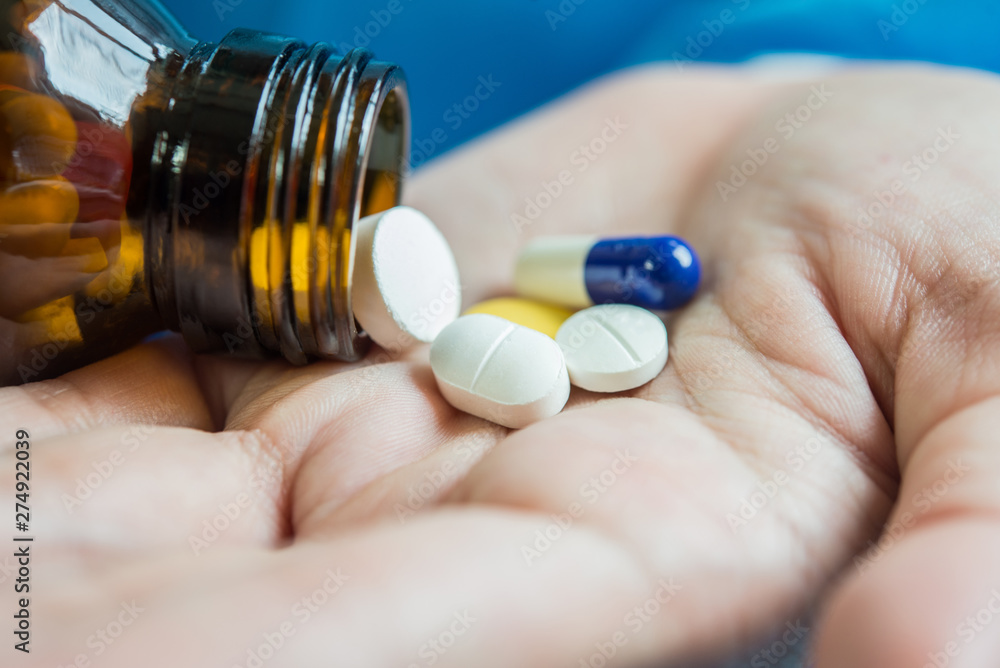 “The rationale for use of medications is to help patients adhere to a lower calorie diet more consistently in order to achieve more sufficient weight loss and health improvements when combined with increased physical activity.”
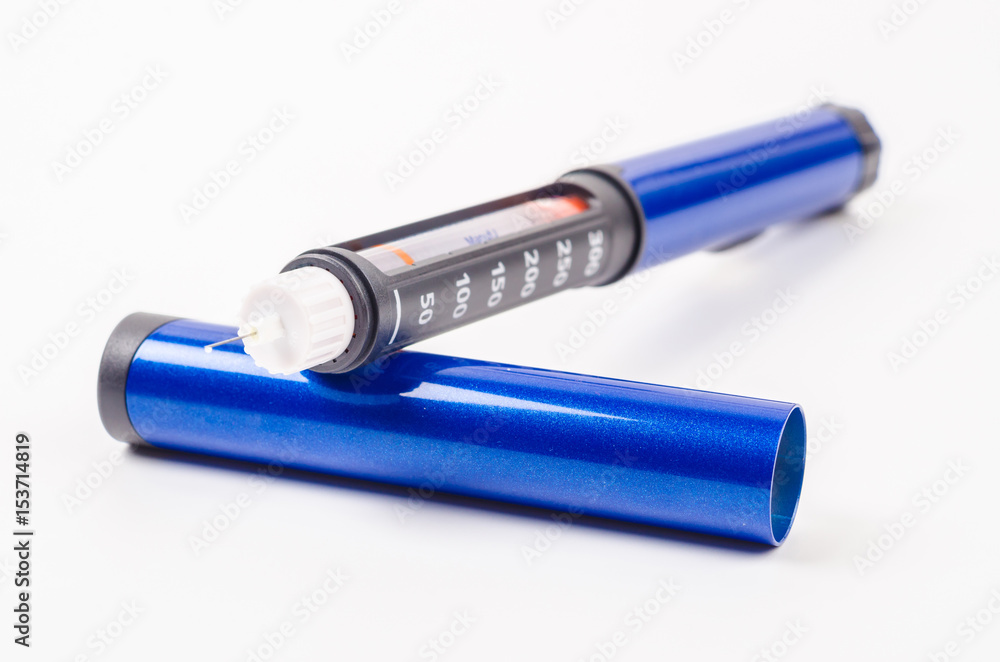 Jensen MD, et al. Circulation. 2014;129(25 Suppl 2):S102-38.
Long-term Anti-Obesity Medications
BMI, body mass index; HR, heart rate; HTN, hypertension; hx, history; MEN2, Multiple Endocrine Neoplasia Syndrome Type 2; MVI, multivitamin; Pg, pregnancy; REMS, Risk Evaluation and Mitigation Strategy; sz, seizure
1.Xenical [package insert]. CHEPLAPHARM Arzneimittel GmbH. 2.Qsymia [package insert]. Vivus Inc. 3. Contrave [package insert].Nalpropion Pharmaceuticals LLC. 4.Saxenda [package insert]. Novo Nordisk. 5.Wegovy [package insert]. Novo Nordisk.
[Speaker Notes: Several medications in combination with lifestyle intervention have been shown to result in long-term weight loss of 5% to 10% in the majority of patients with obesity.

Differences among approved medications for long-term use enable treatment individualization.

Of note – pregnancy contraindication for bupropion/naltrexone was removed Aug 2020, it is just a warning.]
Blue Line
Incretin-based Pharmacologic Options for Long-term Weight Loss and Management
[Speaker Notes: Dr Kushner – blue line]
Treatment in Patients with T2DM
*Excludes ELIXA trial in post-ACS only patients
ACS, acute coronary syndrome; CVD, Cardiovascular Disease; GLP-1, glucagon-like peptide-1; MACE, major adverse cardiovascular event; SGLT2, sodium-glucose cotransporter-2; T2DM, Type II Diabetes Mellitus
1.Ribola F, et al. Eur Rev Med Pharmacol Sci 2017;21(1): 199-211.
2.Lehmann E, et al. Cardiovasc. Res. 2021;117(10): e120-122. 
3.Zelniker T, et al. Circ. 2019;139: 2022-2031. 
4.American Diabetes Association. Diabetes Care. 2021;44(Suppl.1):S125–S150.
[Speaker Notes: Selected GLP-1 receptor agonists and SGLT-2 inhibitors have been shown to reduce cardiovascular risk in persons with T2DM

3-point MACE risk comparable between groups, but GLP-1 RAs lead to much greater weight loss and other benefits associated with that.]
Reduced Energy Intake with GLP-1 RAs
↑ satiety and ↓ hunger
↓ food cravings
↑ food control
Changes in food preferences
Receptor activation effects2
Hypothalamus
NTS (hindbrain)
Hedonic reward centers
GLP-1 receptors in the brain1
GLP-1 RAs, glucagon-like peptide-1 receptor agonists; NTS, nucleus tractus solitarus
1.Knudsen LB, et al. Front. Endocrinol. 2019;10:155.
2.Ard J, et al. Adv Ther. 2021;38: 2821–2839.
[Speaker Notes: Patients with obesity require long-term multi-modal treatment. Via receptors in the hypothalamus, GLP-1 RAs affect satiety and hunger, lower preference for energy-dense foods, alter food reward pathways, and decrease in food cravings, resulting in an improvement in eating control.]
GLP-1 RAs in Patients Without T2DM
*Range data obtained from multiple trials
GLP-1 RAs, Glucagon-like peptide-1 receptor agonists; T2DM, Type II Diabetes Mellitus
1.Mehta A, et al. Obes Sci Pract. 2017;3:3-14.  
2.Wilding JPH, et al. N Engl J Med. 2021;384:989-1002.
[Speaker Notes: For the first half of 2022, semaglutide in the US will be for the continuation of existing patients, not new starts. This is due to a supply shortage.]
STEP 8 Trial: Liraglutide vs Semaglutide
Total % body weight change over 68 weeks
Semaglutide (n=126)
-15.8%
Liraglutide (n=127)
-6.4%
Rubino D, et al. JAMA. 2022;327(2):138-150.
[Speaker Notes: Difference is statistically significant for all points on the slide – sema vs lira total % body weight lost, and for the % of participants who lost ≥10%, ≥15%, and ≥20% body weight.]
STEP 4: Semaglutide 2.4 mg weekly sc injection
Estimated change from week 20 to week 68
Observed body weight change over time
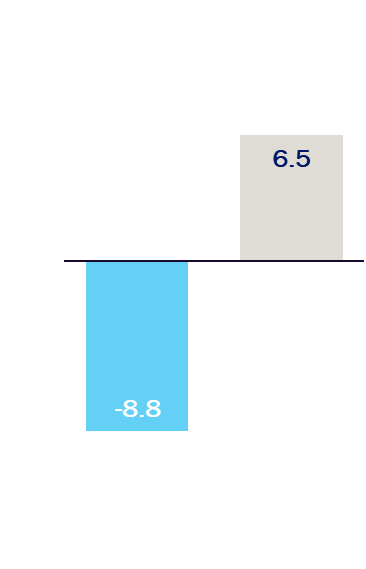 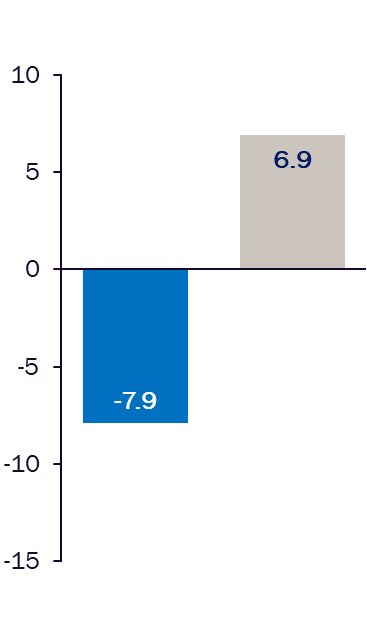 Mean at wk 0 =235 lbs.
Treatment policy estimand
Trial product estimand
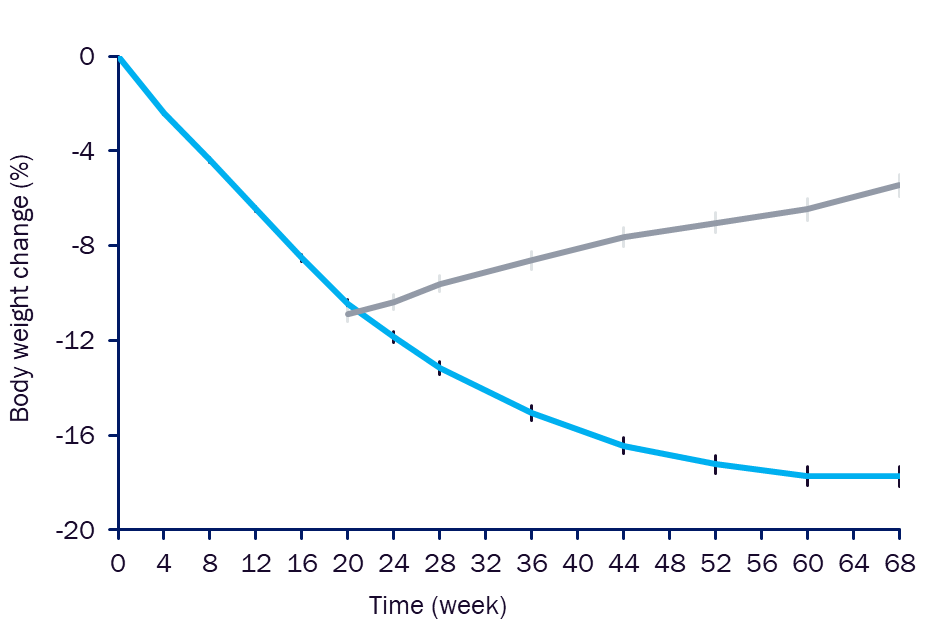 Mean at wk 20 =211.8 lbs.
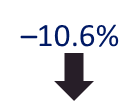 ETD: -14.8%
[95% CI: -16.0; -13.5]; p<0.0001
ETD: -15.3%
[95% CI: -16.5; -14.1]; p<0.0001
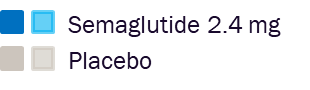 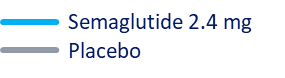 Data for the in-trial observation period. Error bars are ± standard error of the mean.CI, confidence interval; ETD, estimated treatment difference
Rubino D, et al. JAMA. 2021;325(14):1414-1425.
Run-in period
[Speaker Notes: Results really emphasize that obesity is a chronic disease that requires long-term treatment.]
Oral Semaglutide*
Patients without Type II Diabetes2
Patients with Type II Diabetes1
OASIS-1 Phase III trial
50mg daily dose
Estimated study completion May 2023
Average 3-5kg loss at 26 and 52 weeks
7mg dose: 19-27% of patients with ≥ 5% total body weight loss**
14mg dose: 30-44% of patients with ≥ 5% total body weight loss**
*Oral semaglutide is currently only approved for treatment of Type II Diabetes. Use for weight loss in any patient population is currently off label.
**Ranged data obtained from multiple studies
1.Rodbard H, et al. Am. J. Manag Care. 2020;26: S335-343.
2.ClinicalTrials.gov. Updated December 10, 2021. Accessed December 26, 2021. https://clinicaltrials.gov/ct2/show/NCT05035095?term=semaglutide&draw=6&rank=43
[Speaker Notes: Oral semaglutide in combination with lifestyle intervention results in an average 12% weight loss over 68 weeks]
Orange Line
Strategies to Optimize Weight Loss and Maintenance
[Speaker Notes: Led by Dr Apovian, lots of discussion together – orange line]
Obesity: Persistent Hormonal Adaptations
Biological adaptation following weight loss
↓ leptin
↑ food intake
↓ energy expenditure
↑ ghrelin
↑ hunger
↓ gut and pancreatic hormones that inhibit intake
PYY, CCK, GLP-1, Insulin, Amylin, Pancreatic Polypeptide
Hormone changes noted over 1 year post weight-loss even if the patient regained the weight
CCK, cholecystokinin; GLP-1, glucagon-like peptide 1; PYY, Peptide YY
Sumithran P, et al. N Engl J Med. 2011;365: 1597-1604.
[Speaker Notes: Obesity is a chronic disease requiring long-term treatment]
Obesity as a Relapsing, Chronic Disease
Kushner, R. Circ. 2012;126: 2870-2877.
[Speaker Notes: Obesity is a chronic disease requiring long-term treatment

Individualizing treatment and providing interprofessional care are effective to help patients overcome barriers for successful long-term treatment]
Obesity Management in Primary Care
Ask permission to discuss weight
Assess BMI and weight-related complications
Advise on health risks and possible options
Agree on a reasonable goal and plan specifics
Assist with barriers, resources
Vallis M, et al. Can Fam Physician. 2013;59(1):27-31.
Efficacy in Primary Care
Patient is more likely to be counseled about diet and exercise and to be referred to a  dietician1
Patient is 4x more likely to attempt weight loss2
Weight-related counseling
Documented obesity diagnosis
1.Waring M, et al. J Am Board Fam Med. 2009;22(5): 544-552. 
2.Rose S, et al. . Int J Obes (Lond). 2013;37: 118-128.
[Speaker Notes: Individualizing treatment and providing interprofessional care are effective to help patients overcome barriers for successful long-term treatment]
Escalation from Lifestyle Intervention
Individualizing Treatment
Body mass index
Waist circumference
Comorbidities
Previous weight loss attempts
Patient concerns, needs, and expectations
Patient-specific factors to consider
[Speaker Notes: Individualizing treatment and providing interprofessional care are effective to help patients overcome barriers for successful long-term treatment]
Individualizing Treatment Based on Comorbidities
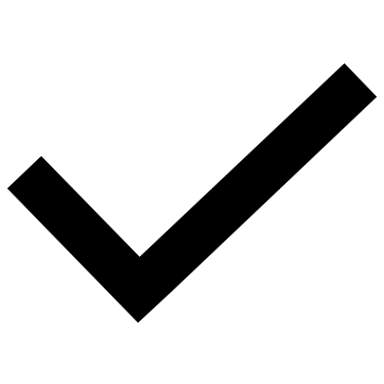 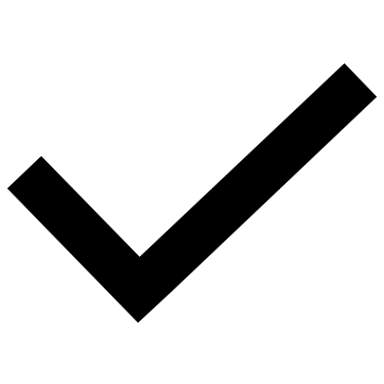 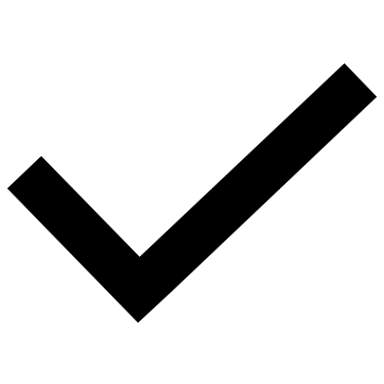 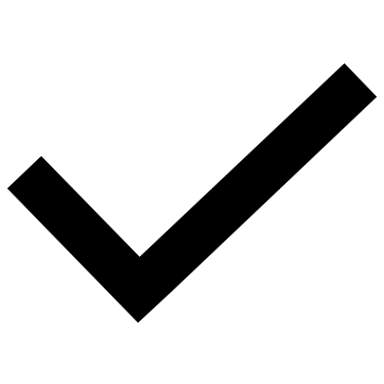 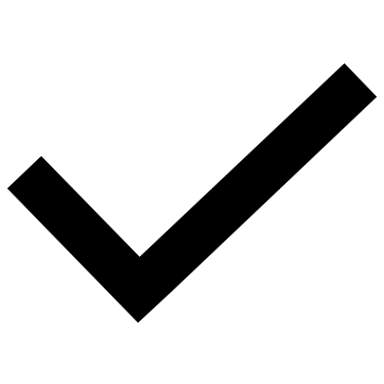 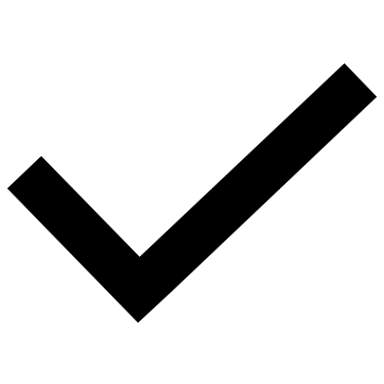 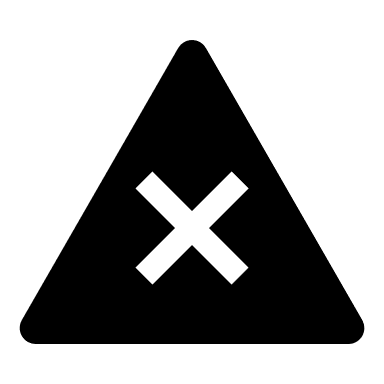 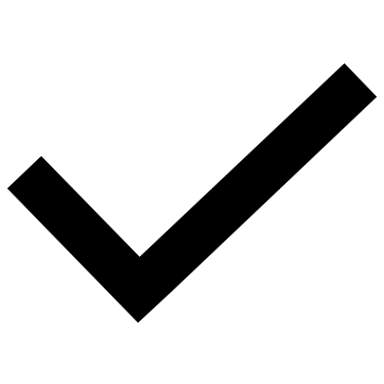 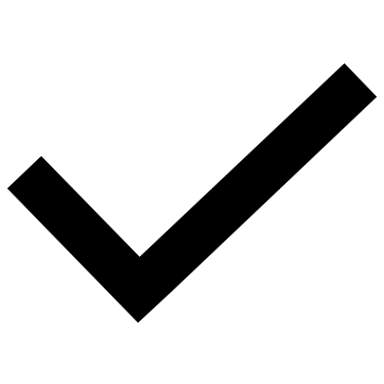 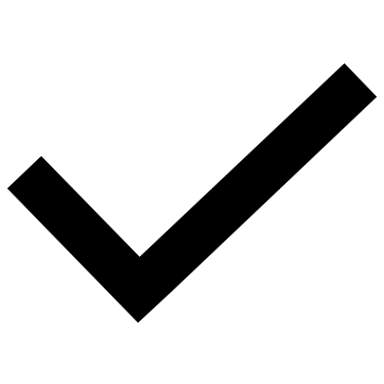 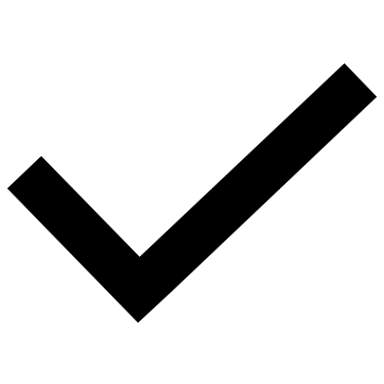 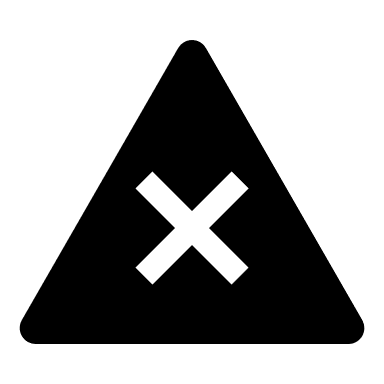 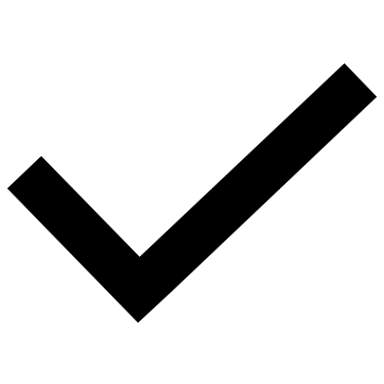 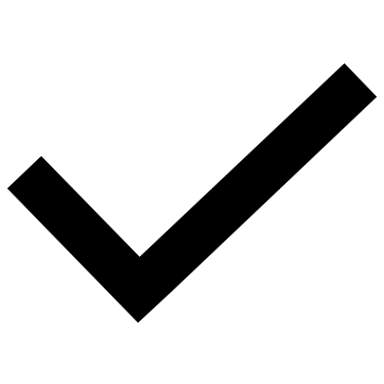 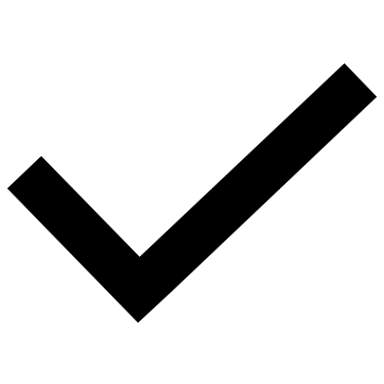 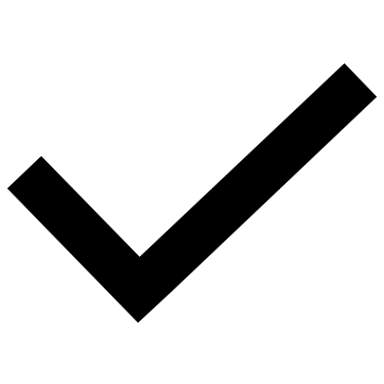 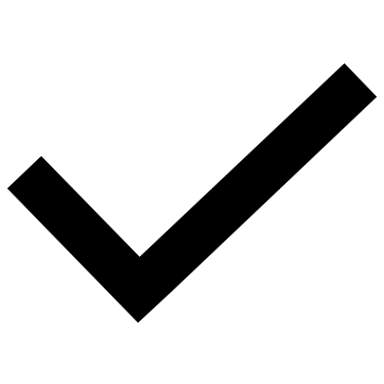 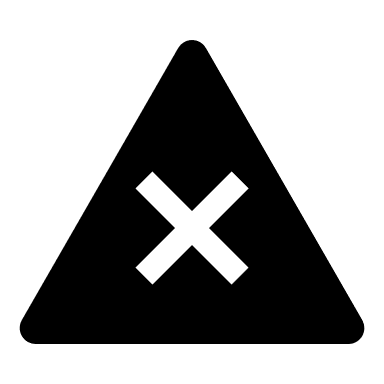 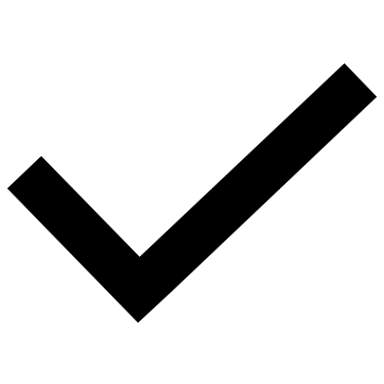 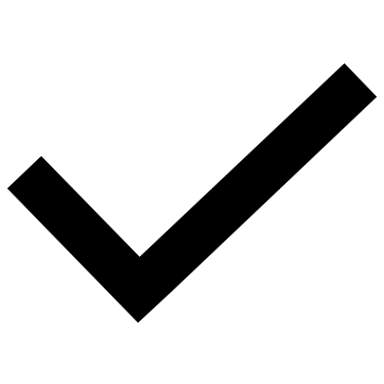 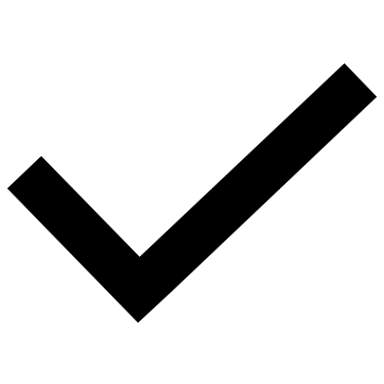 CAD, coronary artery disease; CHF, congestive heart failure; CKD, chronic kidney disease; CrCl, creatinine clearance; HR, heart rate; HTN, hypertension; T2DM, Type II Diabetes Mellitus
Preferred therapy – 
Avoid therapy -
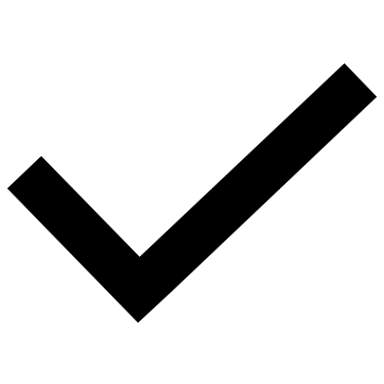 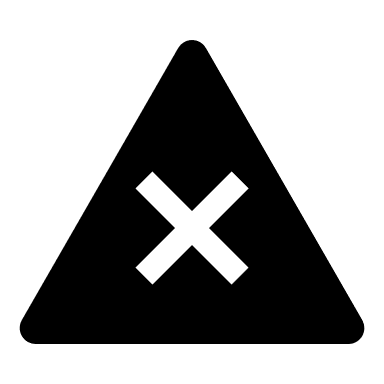 American Association of Clinical Endocrinology. Updated 2020. Accessed December 29. 2021.
https://pro.aace.com/disease-state-resources/nutrition-and-obesity/slide-library/individualizing-weight-loss-therapy
[Speaker Notes: Differences among approved medications for long-term use enable treatment individualization]
Gray Line
Putting it All Together
[Speaker Notes: Dr Apovian and Dr Kushner discussion together – gray line]
Case Study 1
Jeanne is a 55-year-old woman who was diagnosed with Type 2 Diabetes 12 years ago.
Currently on metformin and sitagliptin

Jeanne wants to lose weight but has gradually noticed an increase in fatigue and shortness of breath, impacting her physical activity levels.
[Speaker Notes: Presented by Dr Kushner]
Case Study 1: Laboratory Markers
BMI: 34 kg/m2
Waist circumference: 38 in.
Blood pressure: 137/82 mmHg
CrCl: 67 ml/min
A1c: 7.8%
No lipid panel since 2017
Case Study 1: Clinical History
Jeanne has had many unsuccessful attempts to lose weight.
Atkins diet - too difficult
HCG diet – lost but regained
OTC orlistat – hated the side effects

Goal: Discuss an individualized weight-loss plan for Jeanne based on her history, comorbidities, and current concerns.
Case Study 1: Treatment Approach
Order a lipid panel to further assess CV risk
Discuss different diet plans that Jeanne thinks she can adhere to
Avoid orlistat
Consider liraglutide or semaglutide
In addition to current meds for diabetes or in place of?
Case Study 2
Michael is a 40-year-old male diagnosed with hypertension and dyslipidemia, for which he is currently on medication. 

Michael is at the office for his annual physical.
[Speaker Notes: Presented by Dr Apovian]
Case Study 2: Laboratory Markers
BMI: 38 kg/m2
Blood pressure: 144/96 mmHg
CrCl: 87 ml/min
LDL: 127 mg/dl
HDL: 52 mg/dl
TGs: 167 mg/dl
Case Study 2: Medications
Rosuvastatin 10mg daily
Atenolol 100mg daily
Amitriptyline 25mg at bedtime
Men’s multivitamin daily
Acetaminophen as needed for body aches
Case Study 2: Discussion
How to approach the subject of weight loss and management?
Discuss the impact of weight/obesity on his comorbidities
Need additional information:
Does Michael want to lose weight?
If yes, what has he tried?
What has worked or failed? Why?
What is Michael’s weight loss goal?
Case Study 2: Treatment
Assess existing medications that may be causing weight gain

Lifestyle modification only or add pharmacotherapy?
Which treatment option?